Software Installation
Tutorial - Generating DDI-CDI inthe Language of your Choice
Joachim Wackerow
2020-11
Overview
Following software is required for the exercises
Eclipse IDE (integrated development environment)
Tested with 2020‑09
Acceleo (Eclipse plugin)
Tested with 3.7
Code generator: implementation of the MOFM2T standard (Model to Text Transformation Language of the OMG - Object Management Group)
EclipseDownload Installer
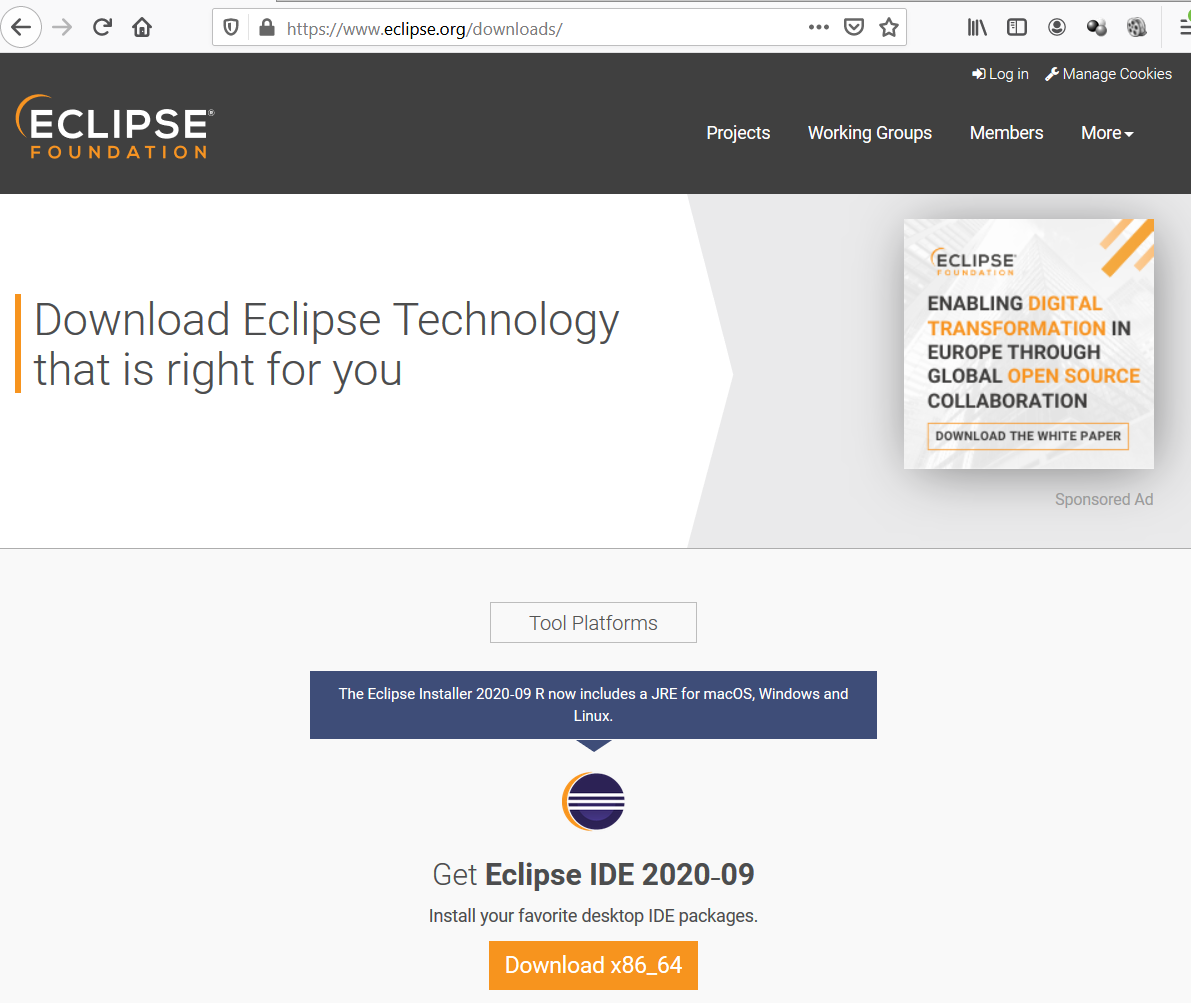 EclipseInstallation of Modeling Tools – Step 1
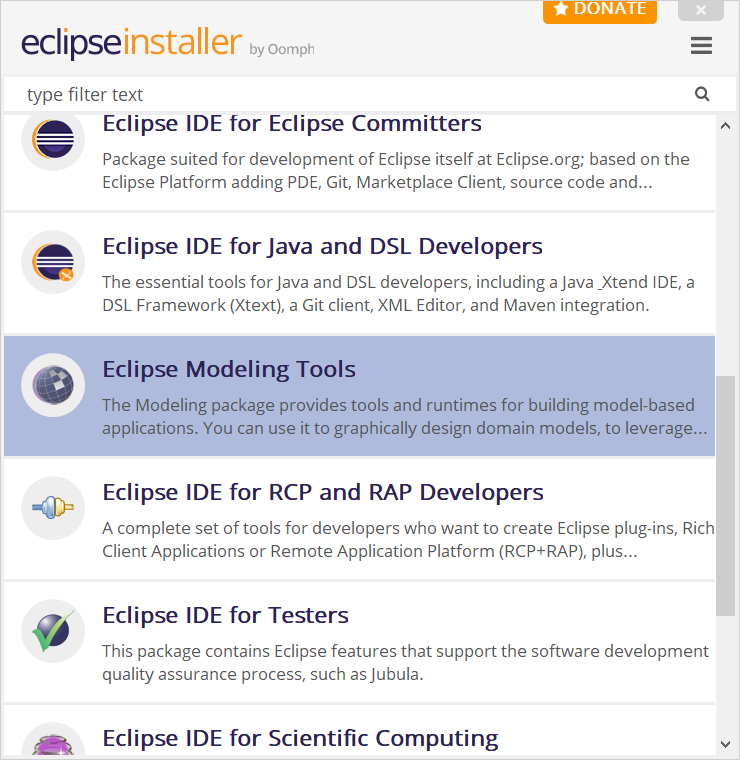 EclipseInstallation of Modeling Tools – Step 1
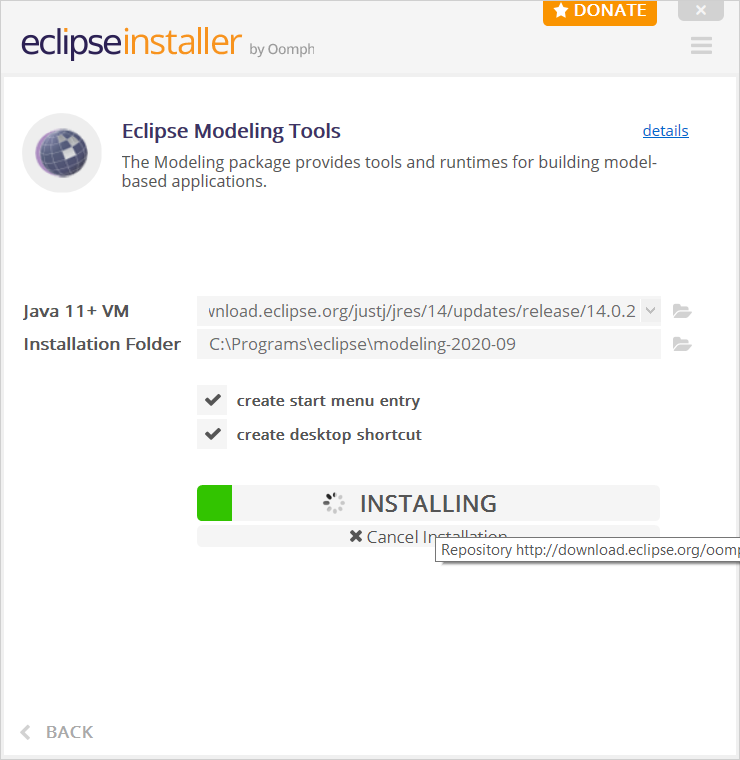 Acceleo Installation - Step 1
In Eclipse: Help / Eclipse Marketplace / Find “Acceleo”











Install Acceleo 3.7
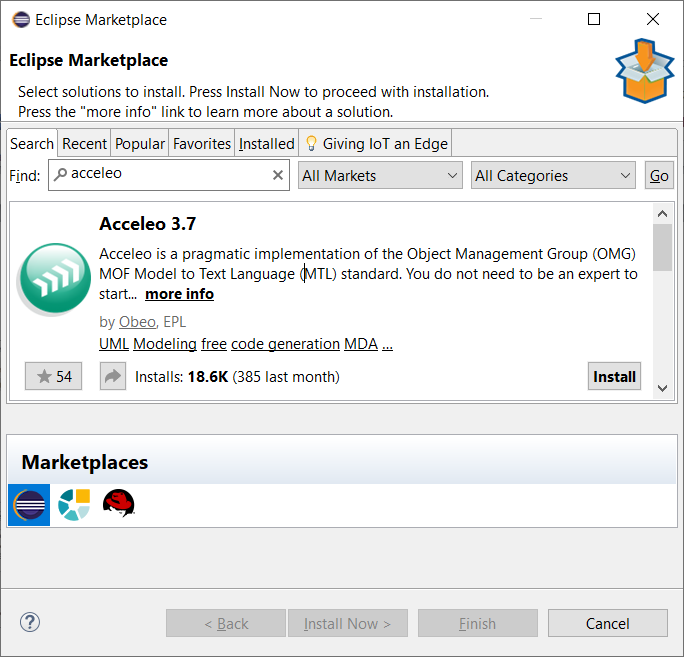 Acceleo Installation – Step 2
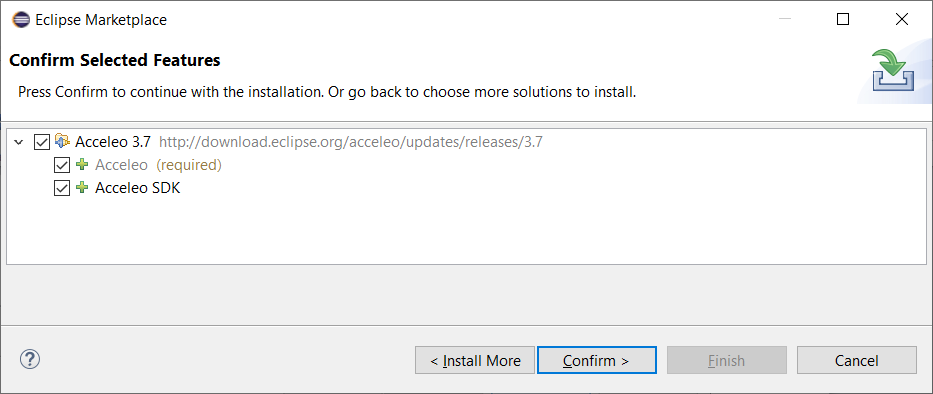 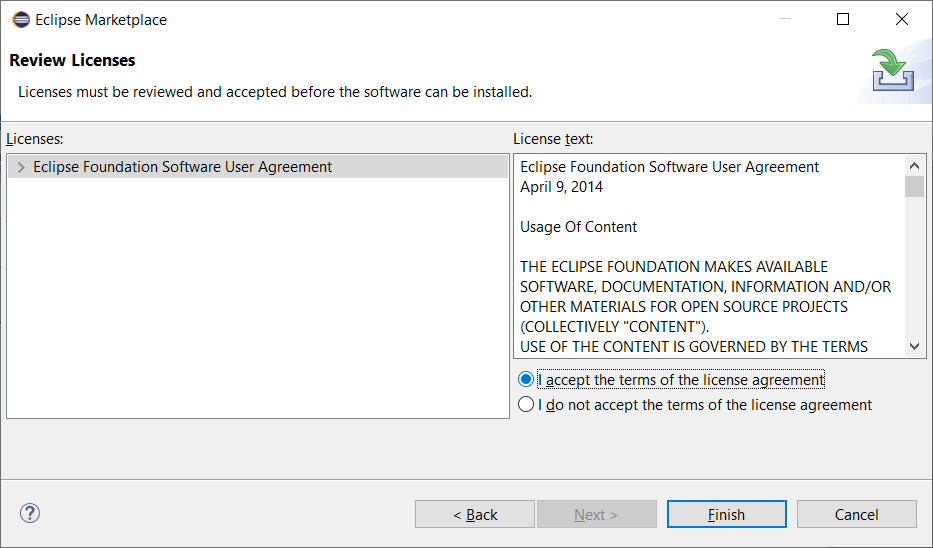 Restart of Eclipse